Thomas, 14 anni
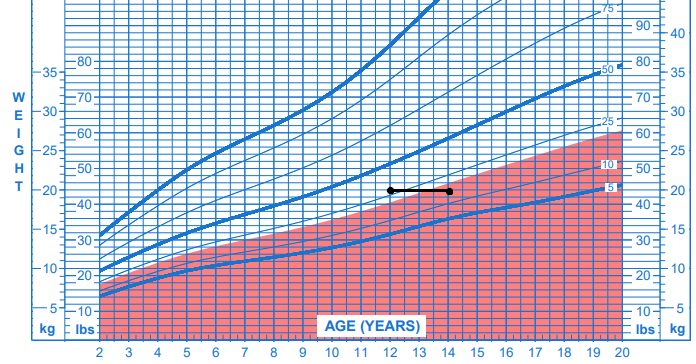 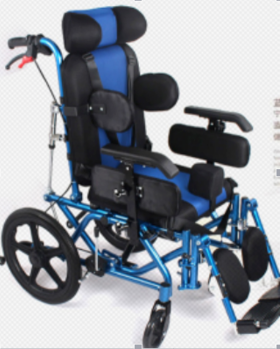 curva
Plica tricipitale <5°ct, BMI << 3°ct
PCI, GMFCS V
85% PCI ha disturbi dell’alimentazione
75% è malnutrito  70% reflusso e/o disfagia
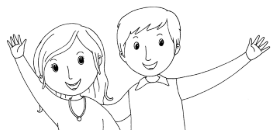 Anamnesi alimentare
Che cosa mangia?                               Di tutto, frullato da sempre
In che posizione?                                Seduto sulla sedia, capo diritto
Tosse durante il pasto?                       Mai
In quanto tempo mangia?                 20-30 minuti
Quanti antibiotici in un anno?          Una volta...bronchiti…otiti
Quanta saliva? Sbava?                        Raramente
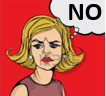 ‘Osservazione’ alimentare
Tutto il contrario…semisdraiato, tosse, scialorrea, spasmi facciali
…..PEG!
RX transito con budino baritato
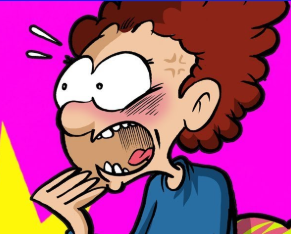 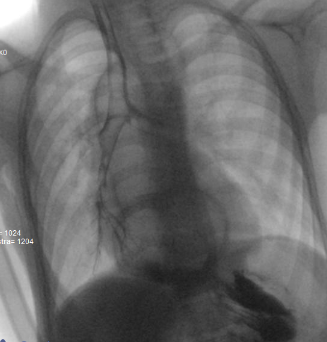 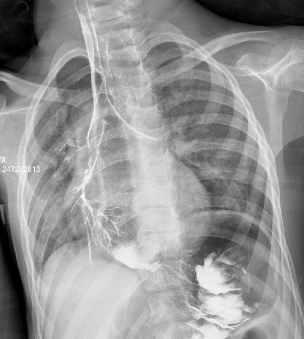 PEG + Nissen!
Il binomio per immagini
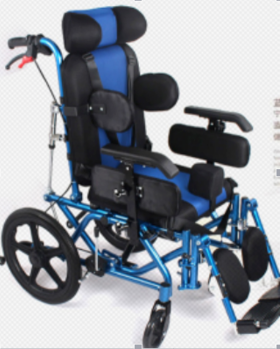 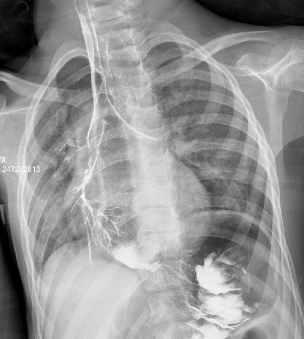 Vedere (il pasto) e mostrare (il transito) per credere